ECOLOGY
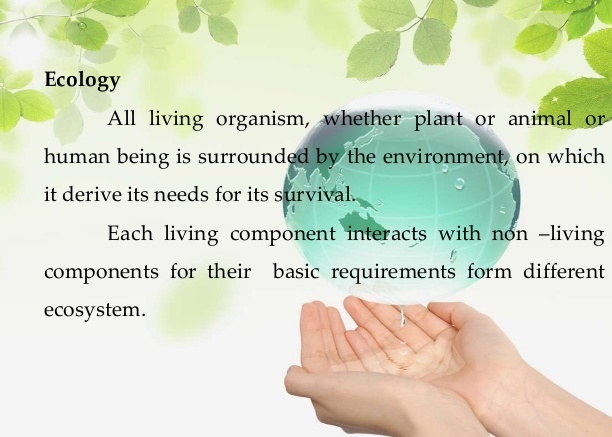 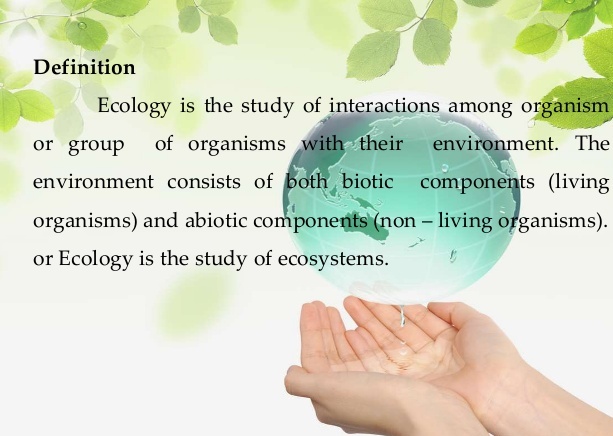 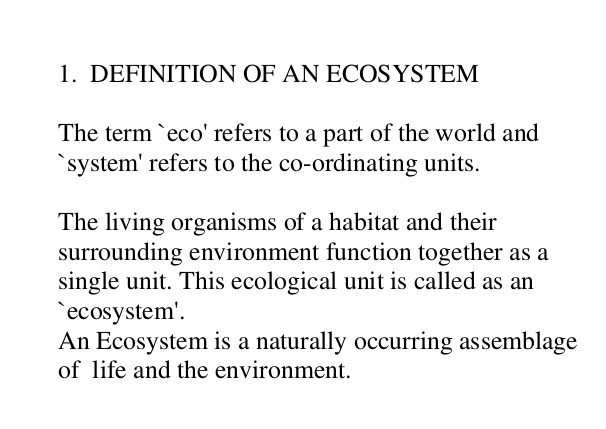 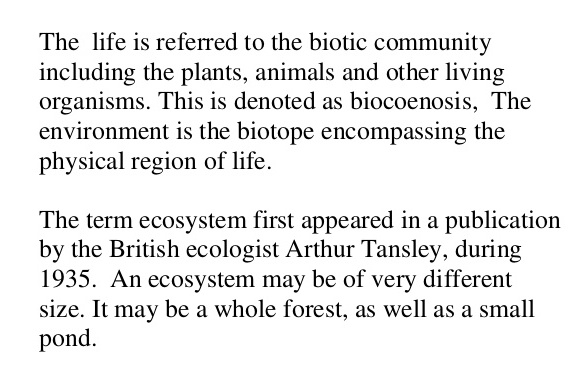 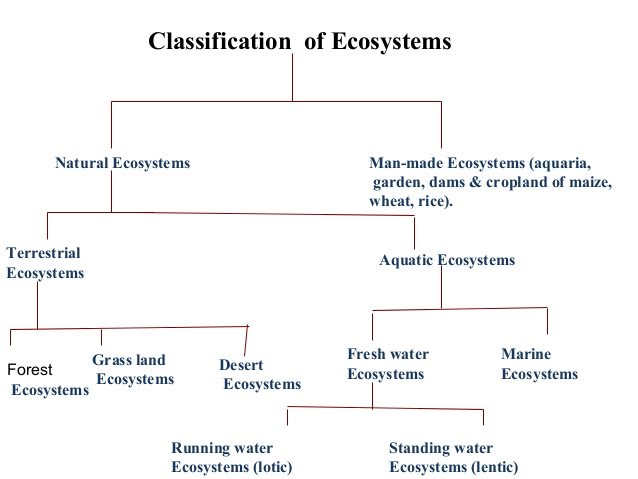 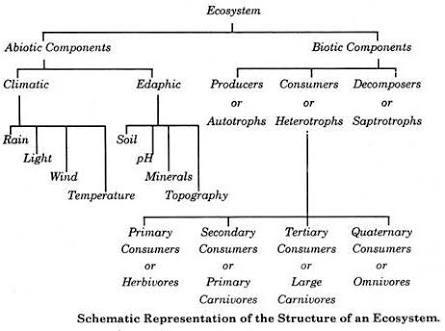 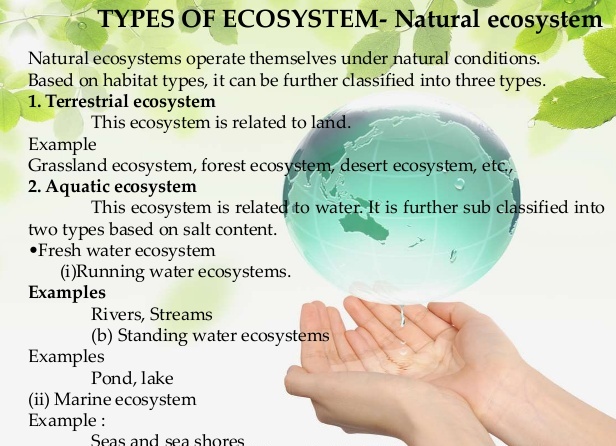 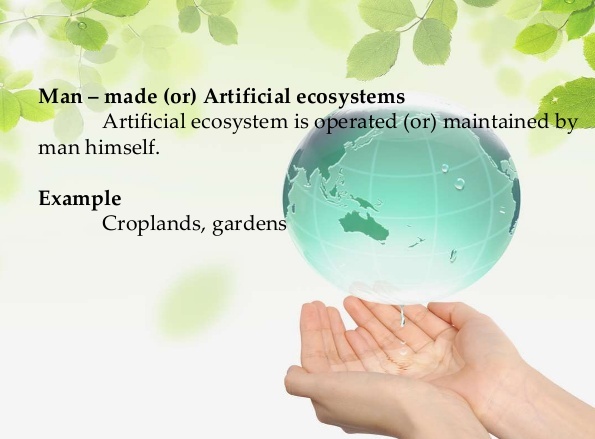 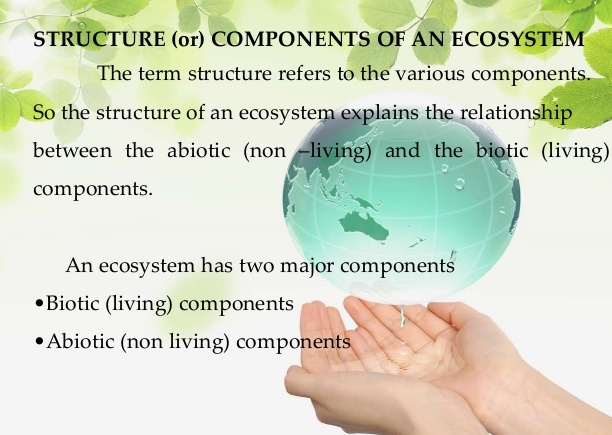 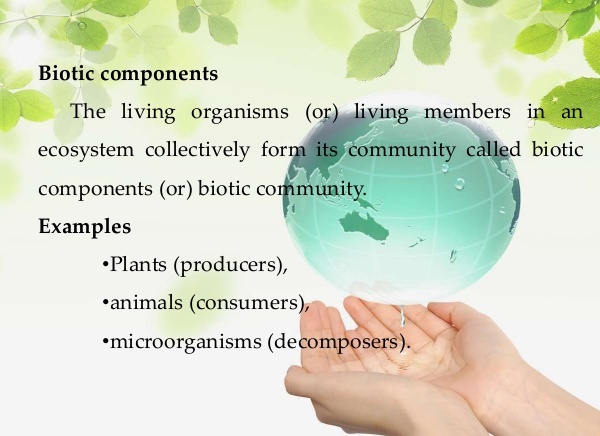 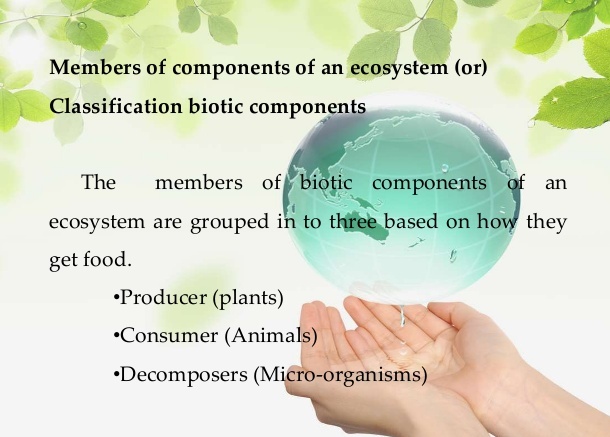 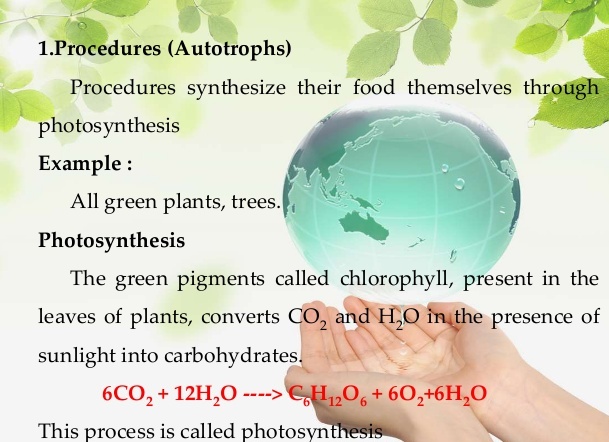 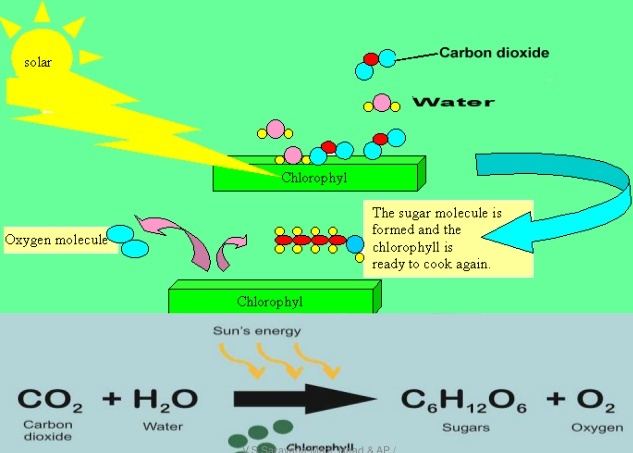 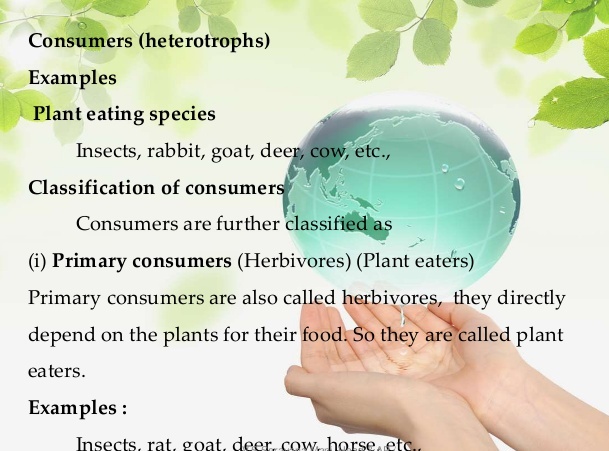 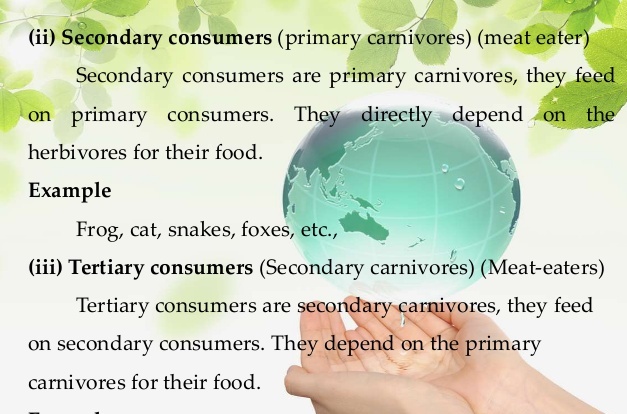 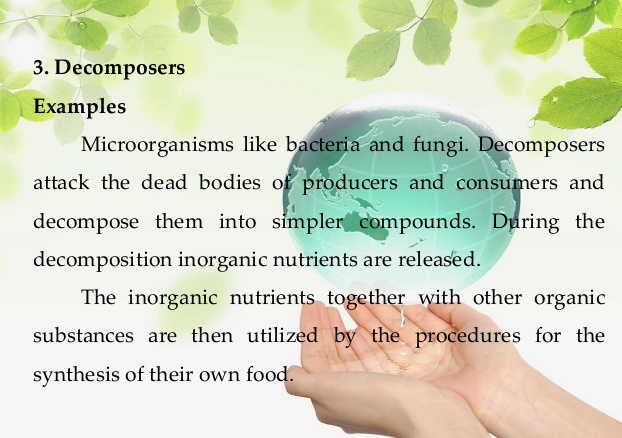 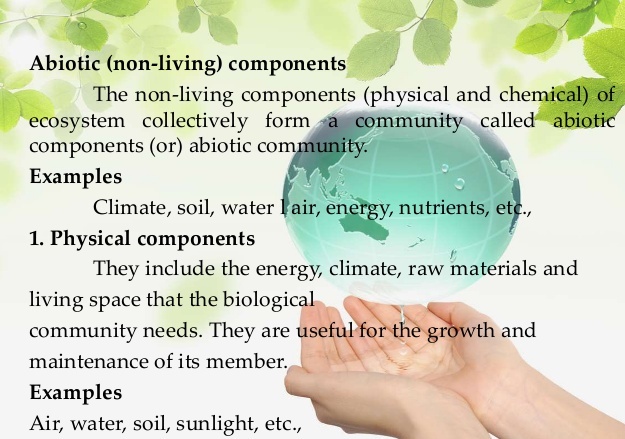 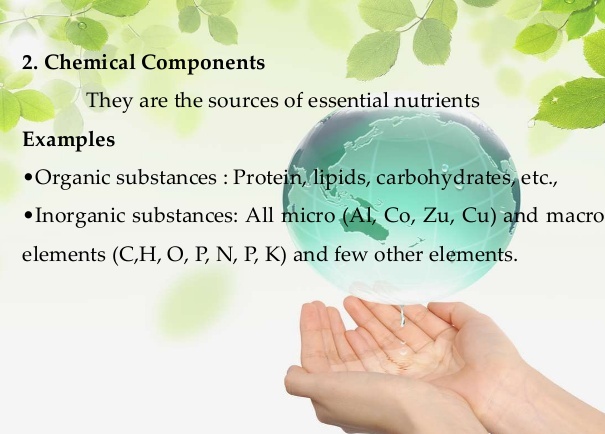 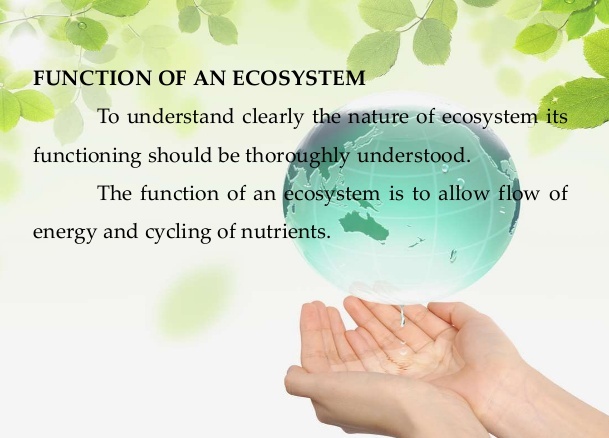 TYPES OF FUNCTION
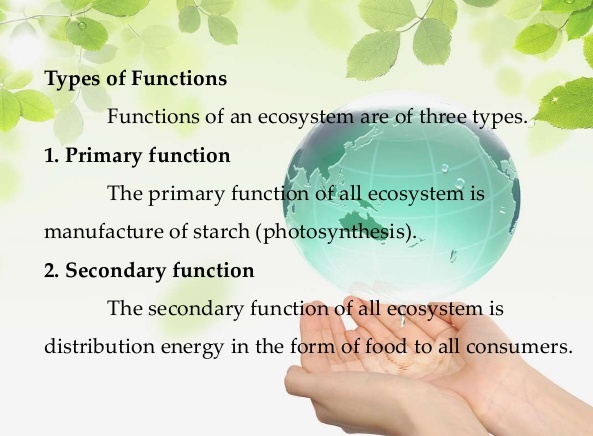 ENERGY FLOW
SOURCE OF ENERGY
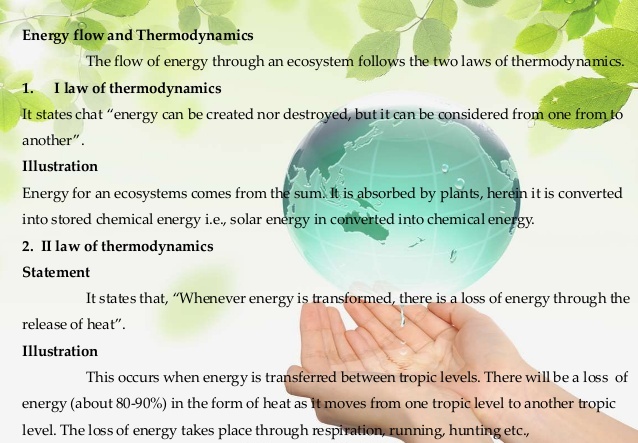 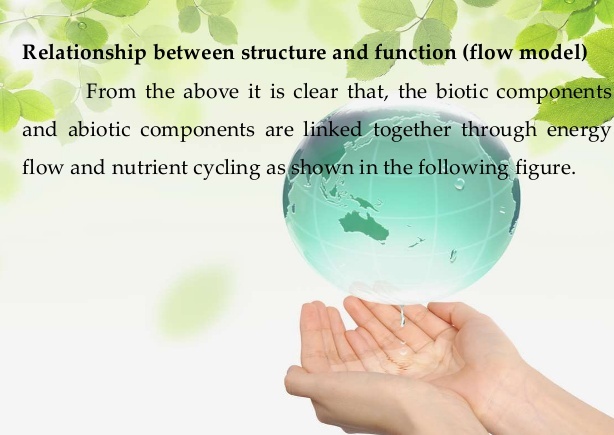 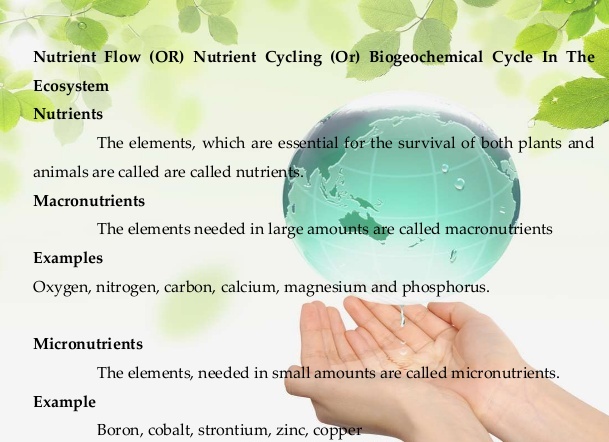 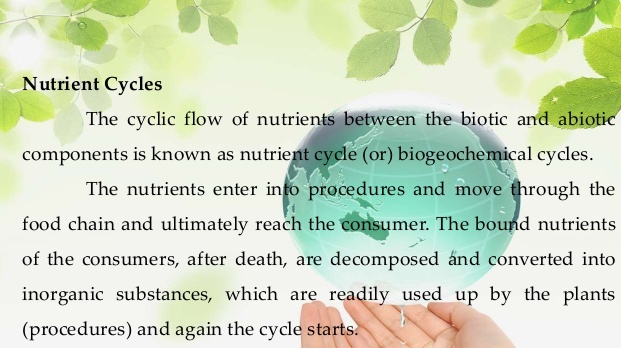 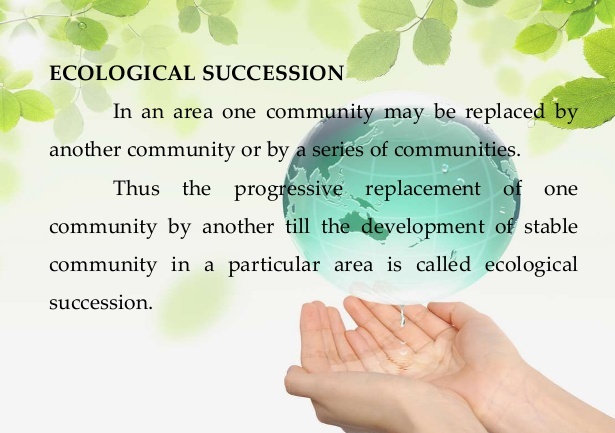 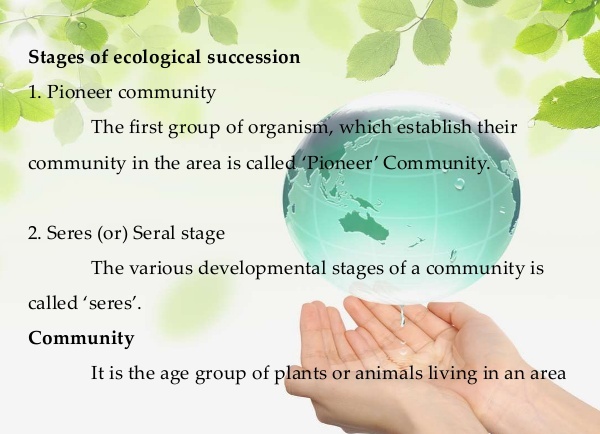 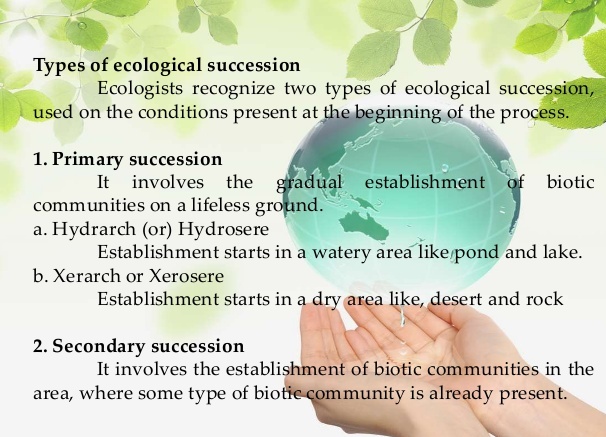 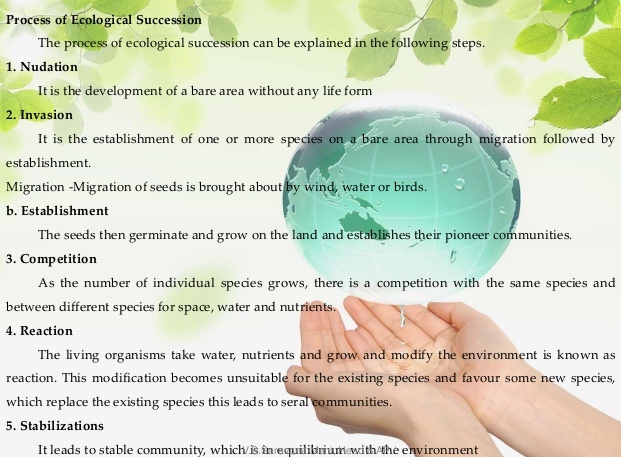 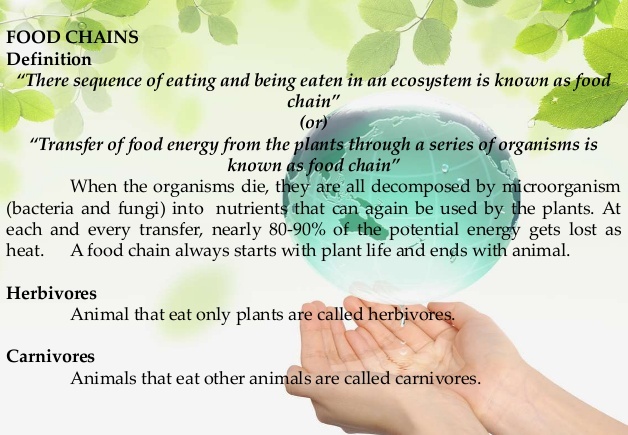 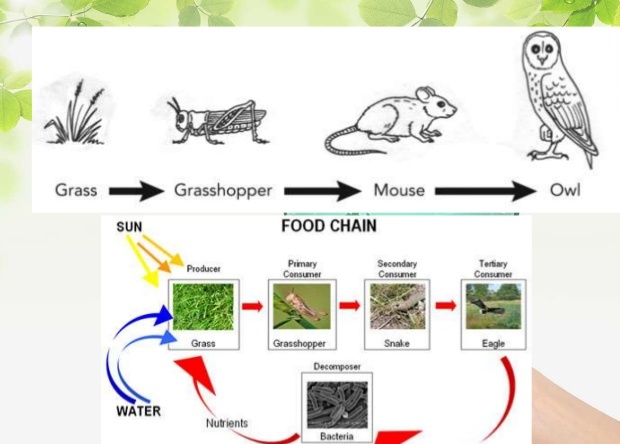 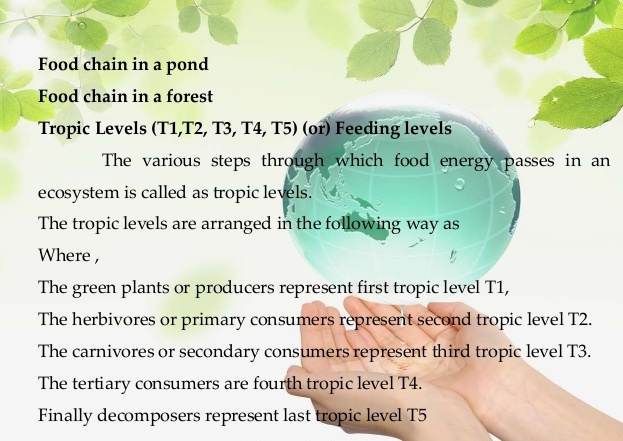 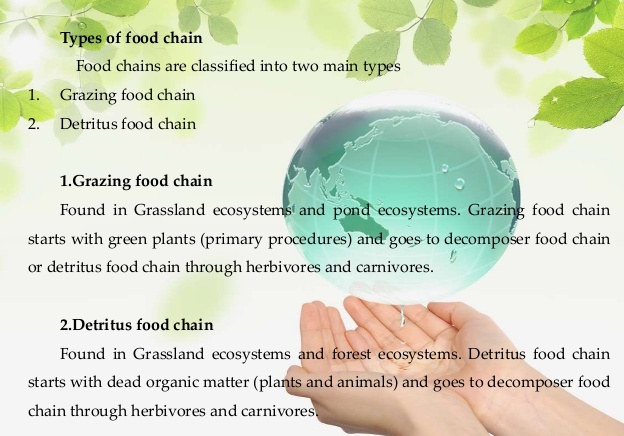 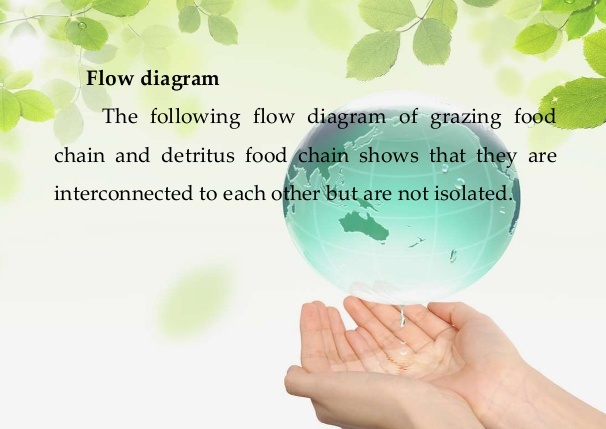 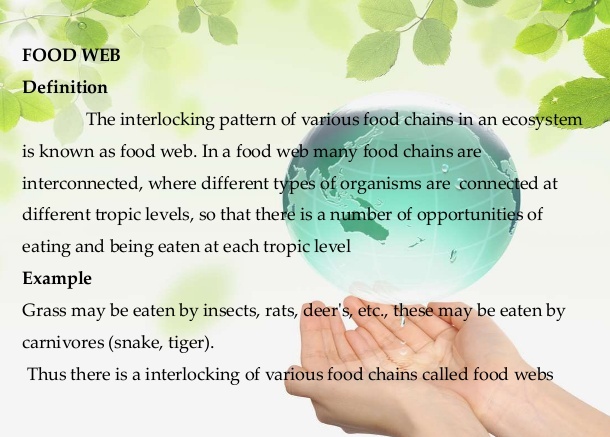 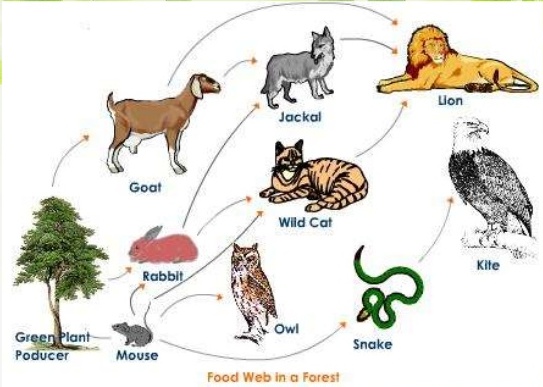 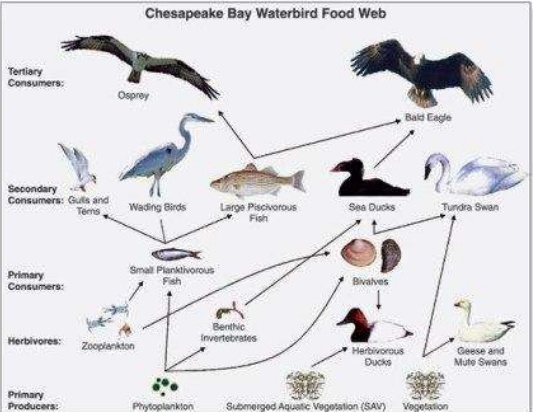 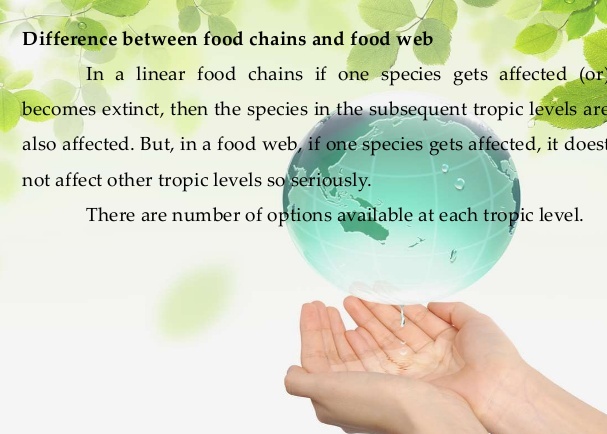 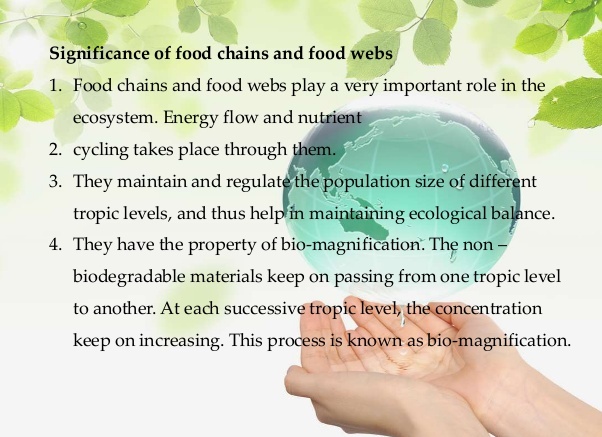 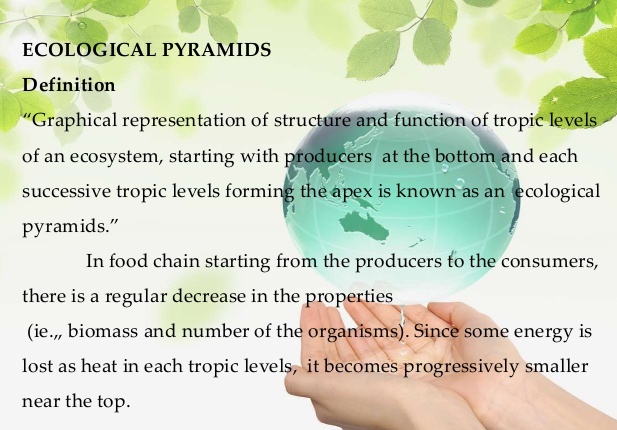